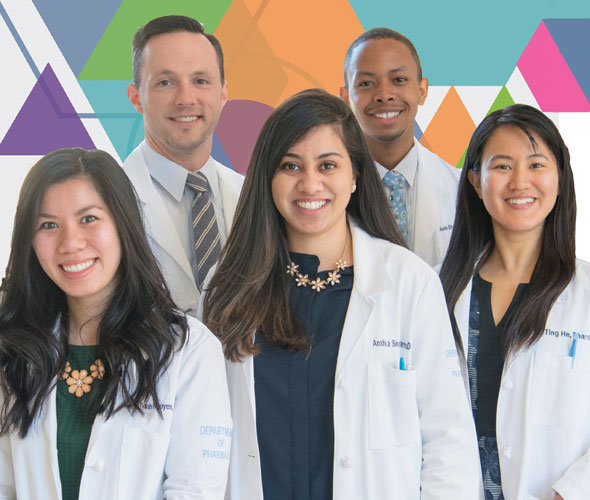 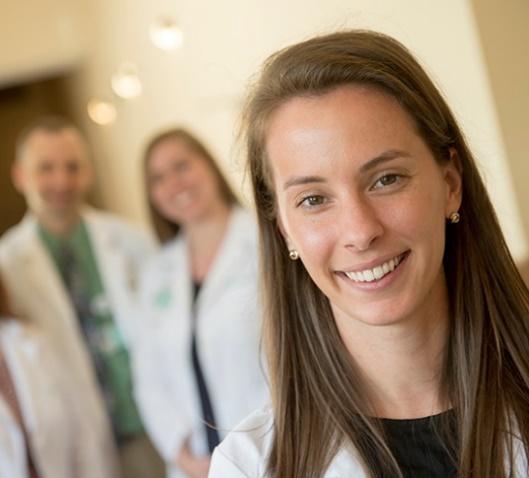 GETTING INVOLVED 
ASHP Engagement Opportunities
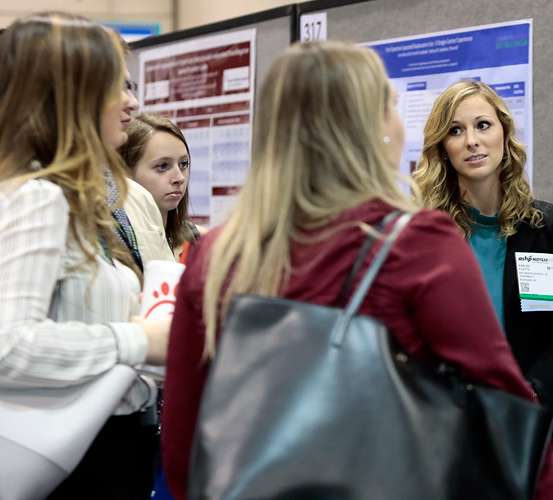 North Dakota State University
Kelsey Ihry
Agenda
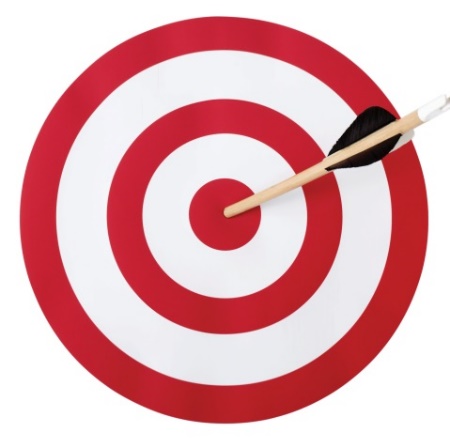 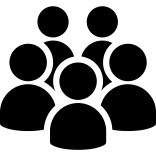 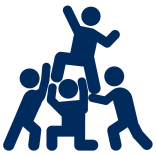 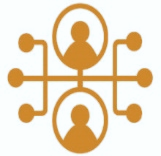 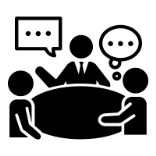 About 
ASHP
ASHP
Resources
Leadership 
Opportunities
Engagement 
Opportunities
My Involvement
[Speaker Notes: Use this slide to insert information about your school-level Clinical Skills Competition. To achieve ASHP-SSHP recognition, student societies are required to hold one school-level Clinical Skills Competition and send one team of two students to the CSC at the Midyear Clinical Meeting. If your society is not yet recognized by ASHP and you have a Clinical Skills Competition, use this slide to put in specific details about the event.]
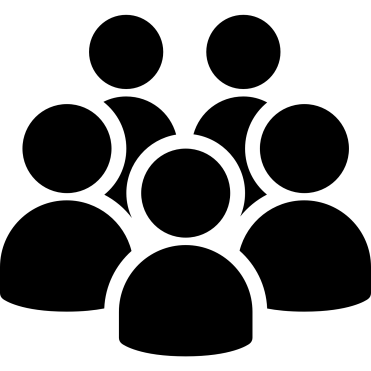 About ASHP
About ASHP
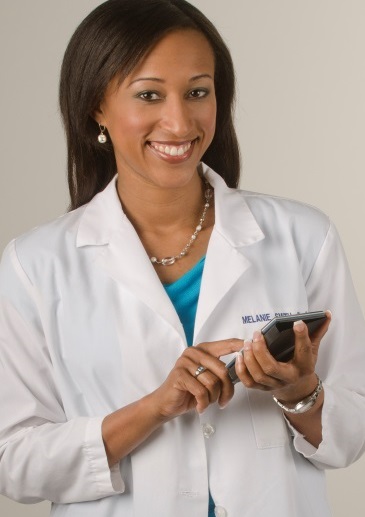 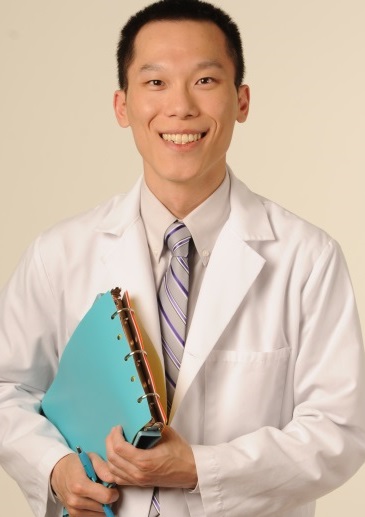 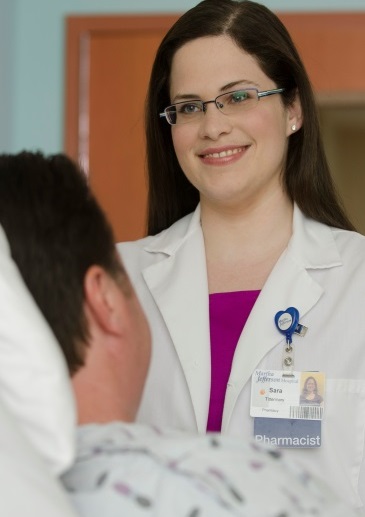 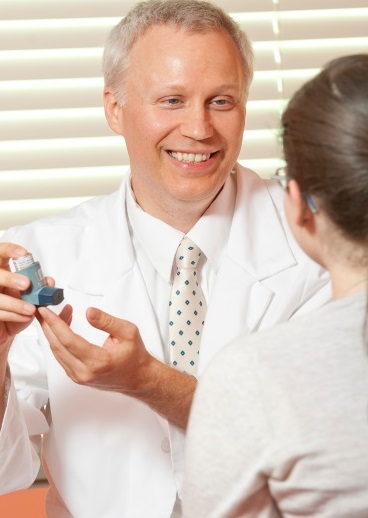 Collective voice for members on issues related to medication use and public health

For 75 years, ASHP remains at the forefront to improve medication use and enhance patient safety
About ASHP
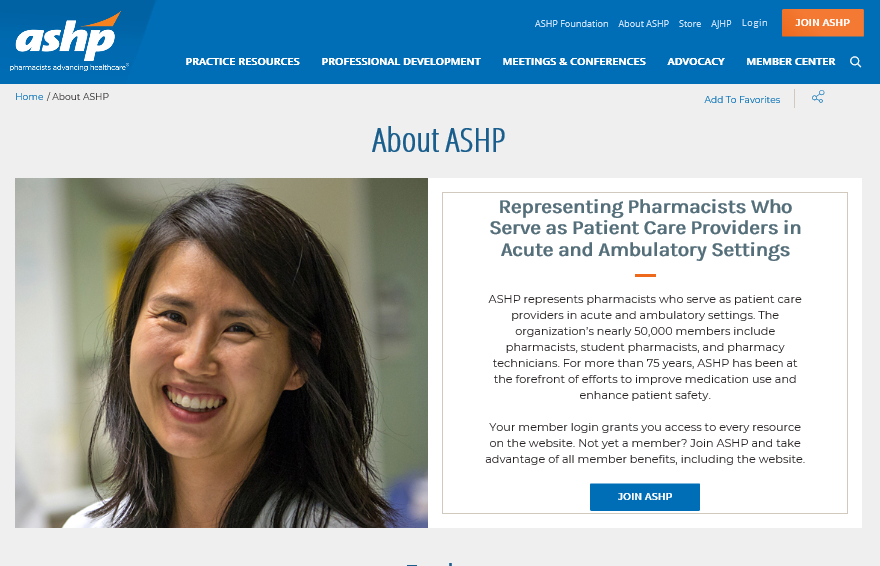 Founded in 1942
Headquarters in Bethesda, MD
200+ staff
Elected Board of Directors and Officers
About ASHP
Mission
To help people achieve optimal health outcomes.
Vision
Medication use will be optimal, safe, and effective for all people all of the time.
ASHP Membership
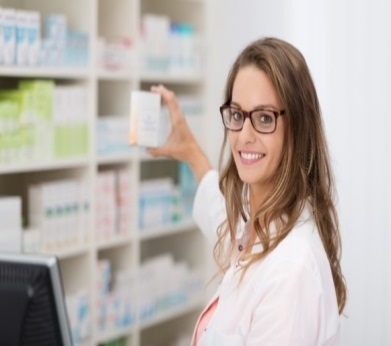 Pharmacists
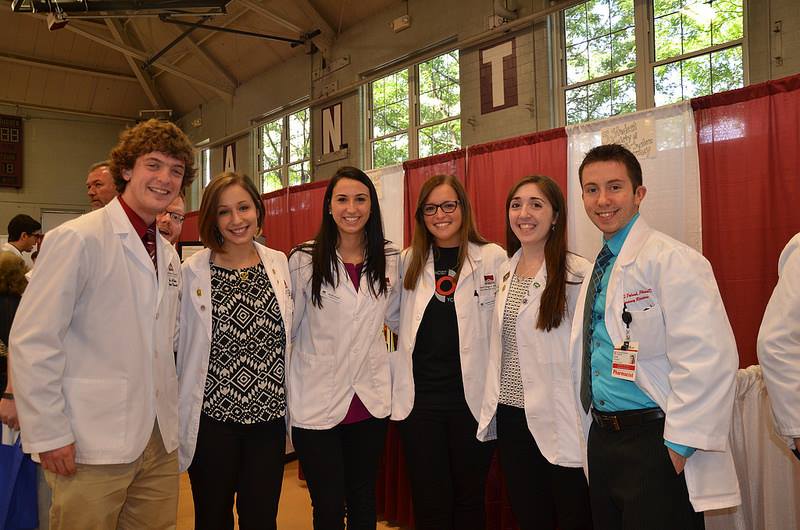 nearly
50,000
Student Pharmacists
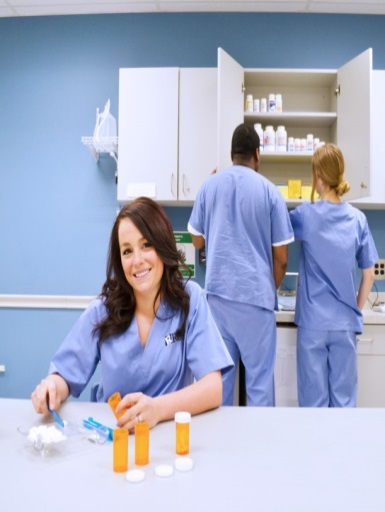 Pharmacy Technicians
ASHP Core Strengths
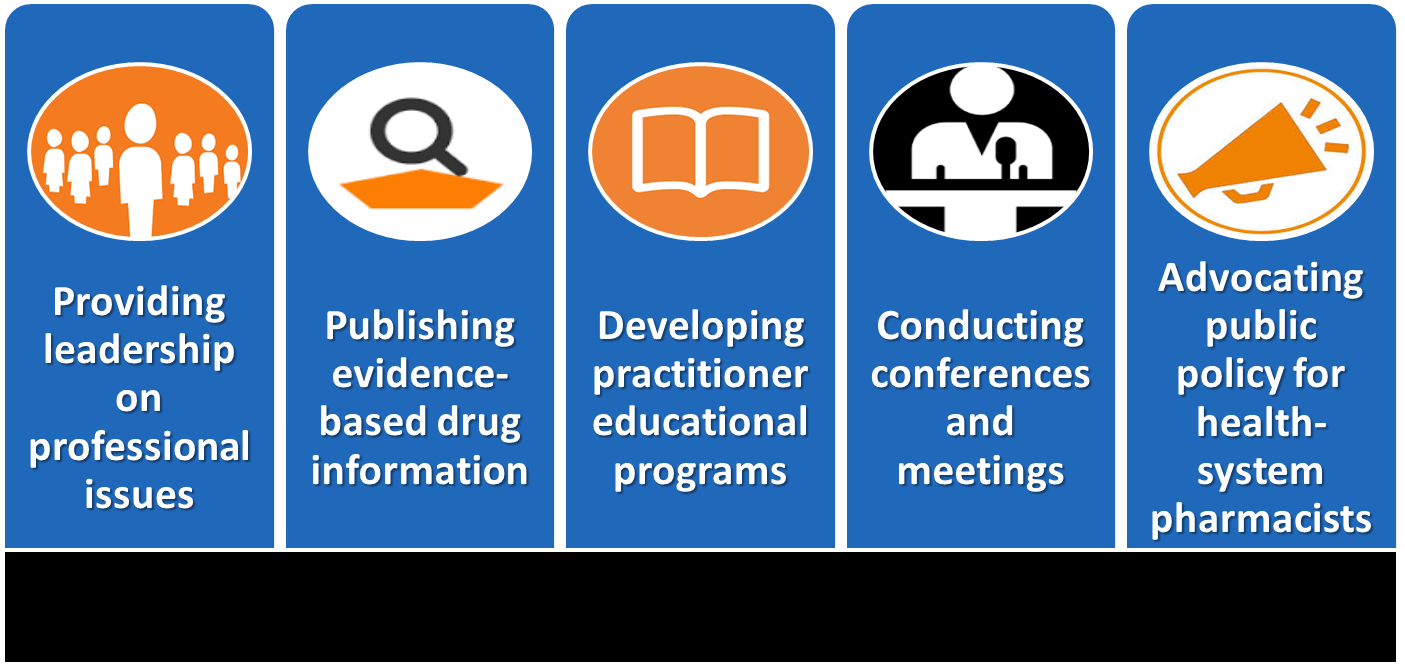 Pharmacists Advancing Healthcare
Role of ASHP
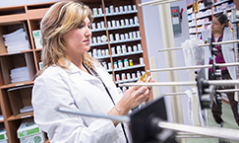 Serve as a community of professionals with similar interests

Express and exercise the collective will of members

Build consensus on practice issues

Build public understanding and support for the profession

Improve and advance practice
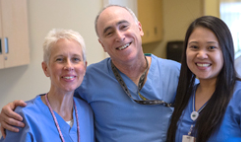 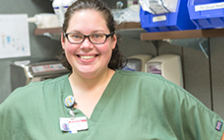 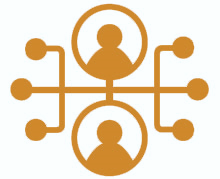 ASHP Resources
ASHP Connect Community
Network

Share your thoughts and engage with other students
 
Easy-to-use online interface

Free to ASHP members
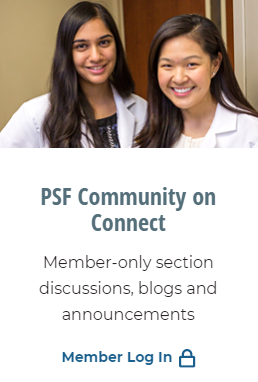 ASHP Webinars
Free, member-only
http://elearning.ashp.org/

Recorded webinars 

Learn about valuable and relevant health-system pharmacy topics
Career and professional development
Leadership and management
Mentoring
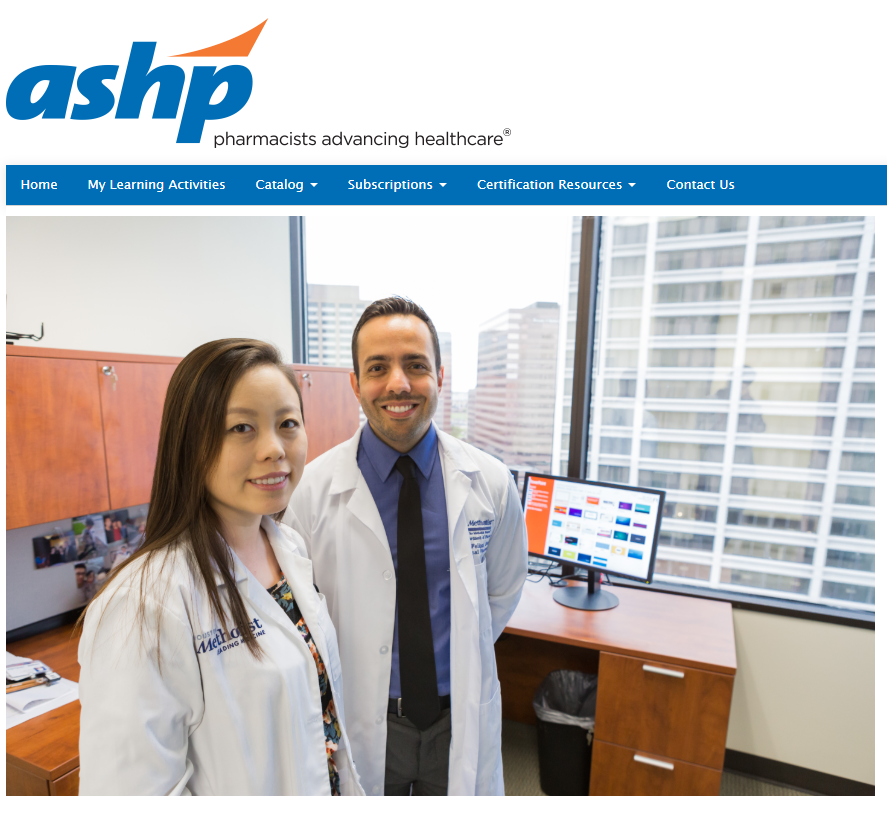 Other Resources
Student Residency Guide
Application process
Transitioning to a new practitioner

Career Development
Interviewing tips
Career planning

Advocacy
Tips and tools for student pharmacists
Updates on key Issues
Programmatic Opportunities
Mentor Match
Online, user-driven tool 

Searchable database
Registered Mentees/Mentors can search using specified criteria
Search by experience and expertise 

Mentor Match is a free benefit of membership and is available only to members
Programmatic Opportunities
Curriculum Vitae (CV) Review Program
Submitted CVs assigned to volunteer reviewers 

Experienced ASHP members 

Provide quality feedback
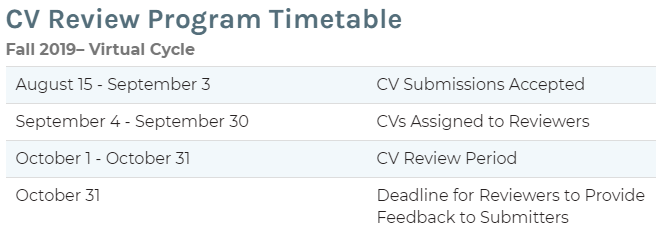 Student Programming at ASHP Meetings
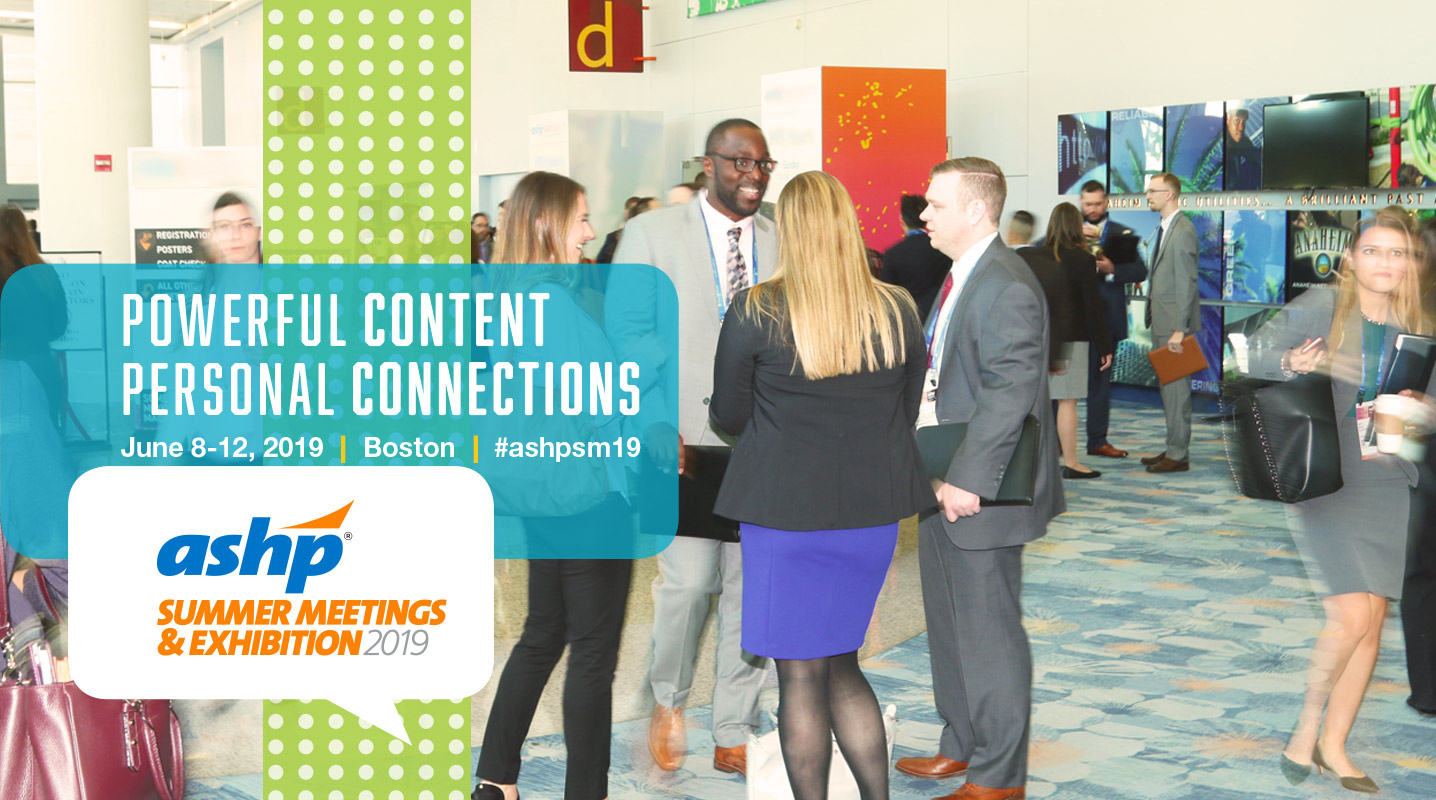 Student Programming at ASHP Meetings
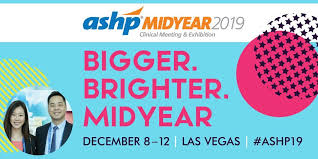 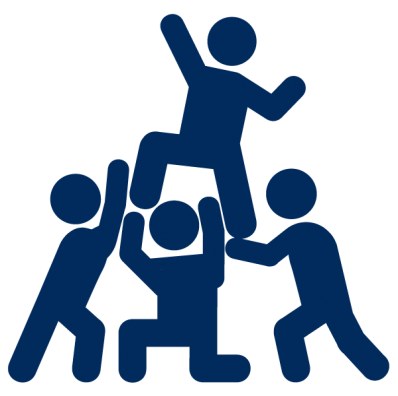 Engagement Opportunities
Summer Internship
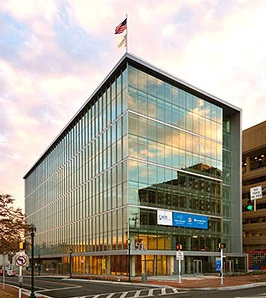 10-week training program

Based at ASHP Headquarters

Intern attends ASHP Summer Meeting

P1-P3 students are eligible 

Deadline: end of January each year
ASHP Headquarters
Bethesda, MD
Experiential Education Rotation
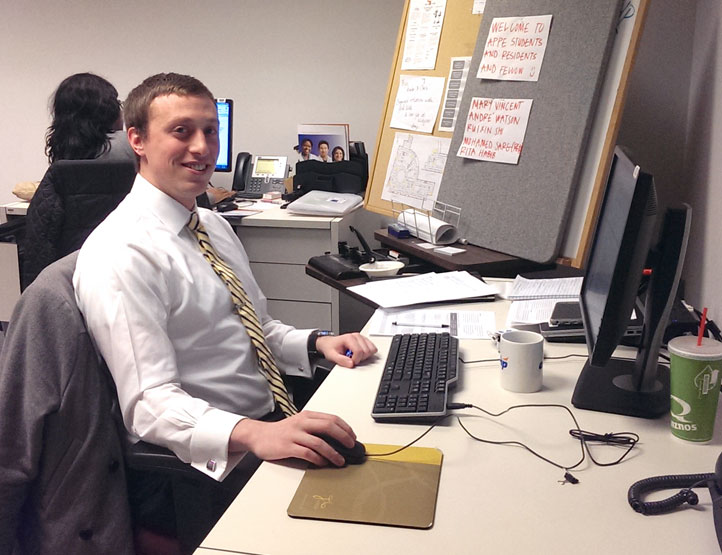 Elective-national association management

ASHP Headquarters

4-6 weeks

4th Professional Year students (APPE)

Rolling admission

https://www.ashp.org/Pharmacy-Student/Programs-and-Awards/ASHP-Experiential-Education-Program
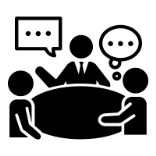 Leadership Opportunities
Pharmacy Student Forum (PSF)
Mission

“…to  represent student pharmacists, to provide professional development resources, and develop an engaged community that will lead and advocate for the pharmacy profession.”
Pharmacy Student Forum (PSF)
PSF Executive Committee
Advisory Groups
Student Societies of Health-System Pharmacists (SSHP)
Student Members
PSF Executive Committee
5 Student appointees (Chair, Vice-Chair, 3 members)
Represent the voice of the PSF
Commitment
Term of service: June-May
Attend MCM and Summer Meeting
Frequent conference calls, emails
Advisory Group Liaison 
Provide strategic guidance to ASHP staff
Encourage member participation 
Applications due Mid-November each year
PSF Advisory Groups
Advancement of Pharmacy Practice

Career and Leadership Development 

Community and eCommunications 

Policy and Legislative Advocacy

Student Society Development
PSF Advisory Groups (cont.)
Serve as advisors to ASHP on relevant issues 

Each AG has 1 Chair and 18 members 

Appointed by Chair of Executive Committee

Network with other students from across the nation

Commitment
Frequent e-mail communications, conference calls, in-person meeting at Midyear Clinical Meeting

Application deadline: May 1
ASHP Councils
[Speaker Notes: -policy recommending bodies 
-each council has 1 appointed student member
-Policy Week occurs each September where the members of the councils get together to review policies and recommend changes and/or new policies for the HOD to review.]
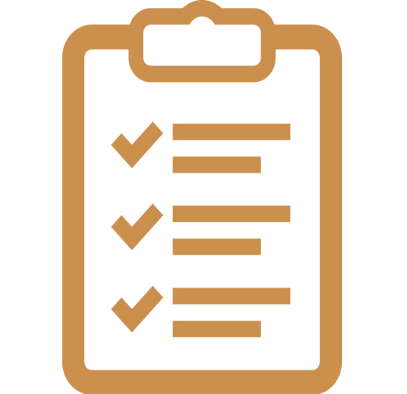 Key Takeaways
Why Get Involved?
Resources 

Residency bound 

Leadership, communication, time-management skills

Advancing our profession 

NETWORKING!
Getting Started
Post on ASHP Connect and network with other students from across the nation
Notable Deadlines
QUESTIONS
Kelsey Ihry